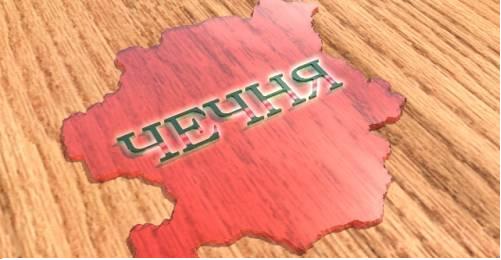 Чеченская война  - растерзанные души...Твоих речей не могут слышать уши!...Ты настоящее чистилищеИ бесов гнуснейших вместилище.
Ты щупальцами обнималаСолдат невинных в той войне.Ты на куски их разрывала!...Садиста хуже ты втройне!...
Борис Борисович Денисов – участник Чеченской войны 
                                       1994-1996гг.
В сапогах или ботинках
На вертушке иль броне
А где пешком, как по старинке
Прошагал ты по Чечне
Ты не сеял смерть и хаос
Пленным горло не вскрывал
Нелюдей, убийц, бандитов
Как метлой ты выметал
Заглянул  в лицо ты смерти
Но не дрогнул и не сдал назад
До конца стоял на каждом рубеже
Ты – Российской армии СОЛДАТ!
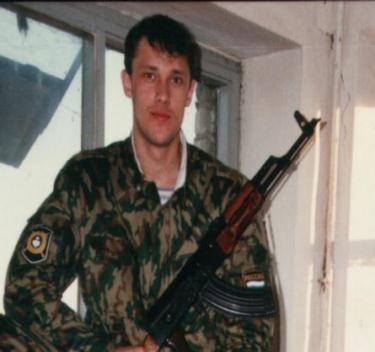 Борис Борисович Денисов родился 30 января 1975 года в семье служащих. Он был третьим ребенком. Его отец Борис Романович Денисов и мать Мария Николаевна уроженцы села Теньгушева.
В 1992 году Борис Борисович окончил Теньгушевскую среднюю общеобразовательную школу.
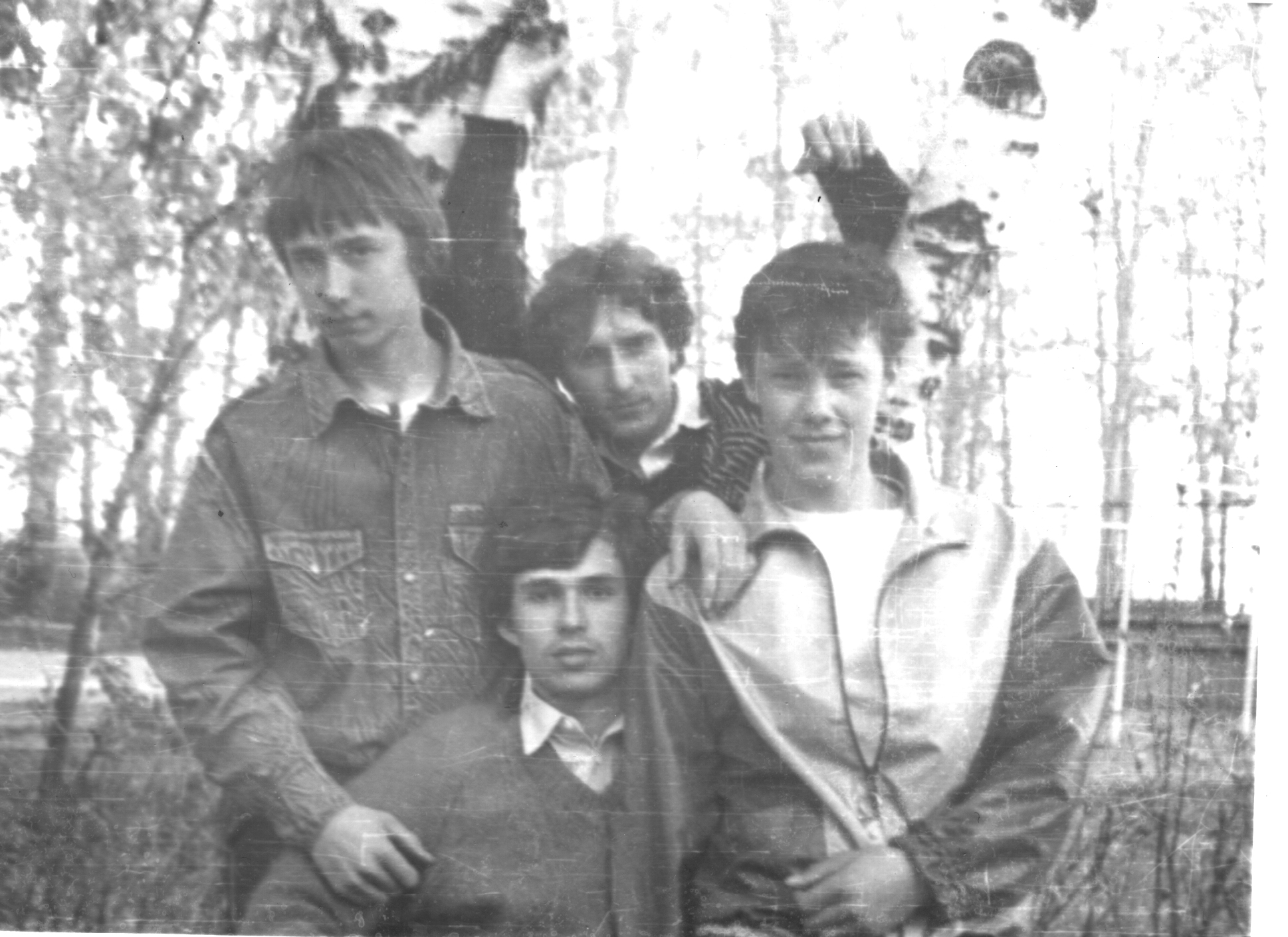 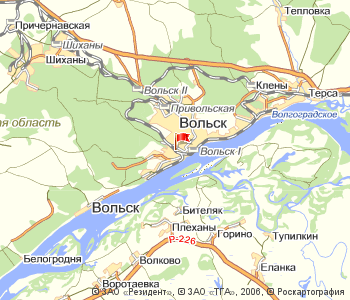 В 1993 году был призван в ряды Российской армии. Службу проходил в Саратовской области, в городе Вольск-18. В составе части, где проходил службу Борис Борисович, находился отдельный огнеметный батальон. В конце 1994 года этот батальон был укомплектован по штату военного времени, куда и был зачислен Борис Борисович. Месяц тренировки на полигоне, а потом - ЧЕЧНЯ..
Прибыли на поезде в Моздок, где разбили лагерь около аэродрома. Через несколько дней батальон был дислоцирован около города Грозный. В течение двух месяцев Борис Борисович нес службу на КПП при въезде в полевой лагерь. Производил патрулирование, участвовал в ночных рейдах на дорогах, проверял проезжавшие автомашины. 10 февраля 1995 года командировка закончилась, и батальон вернулся в Вольск – 18, в родную часть.
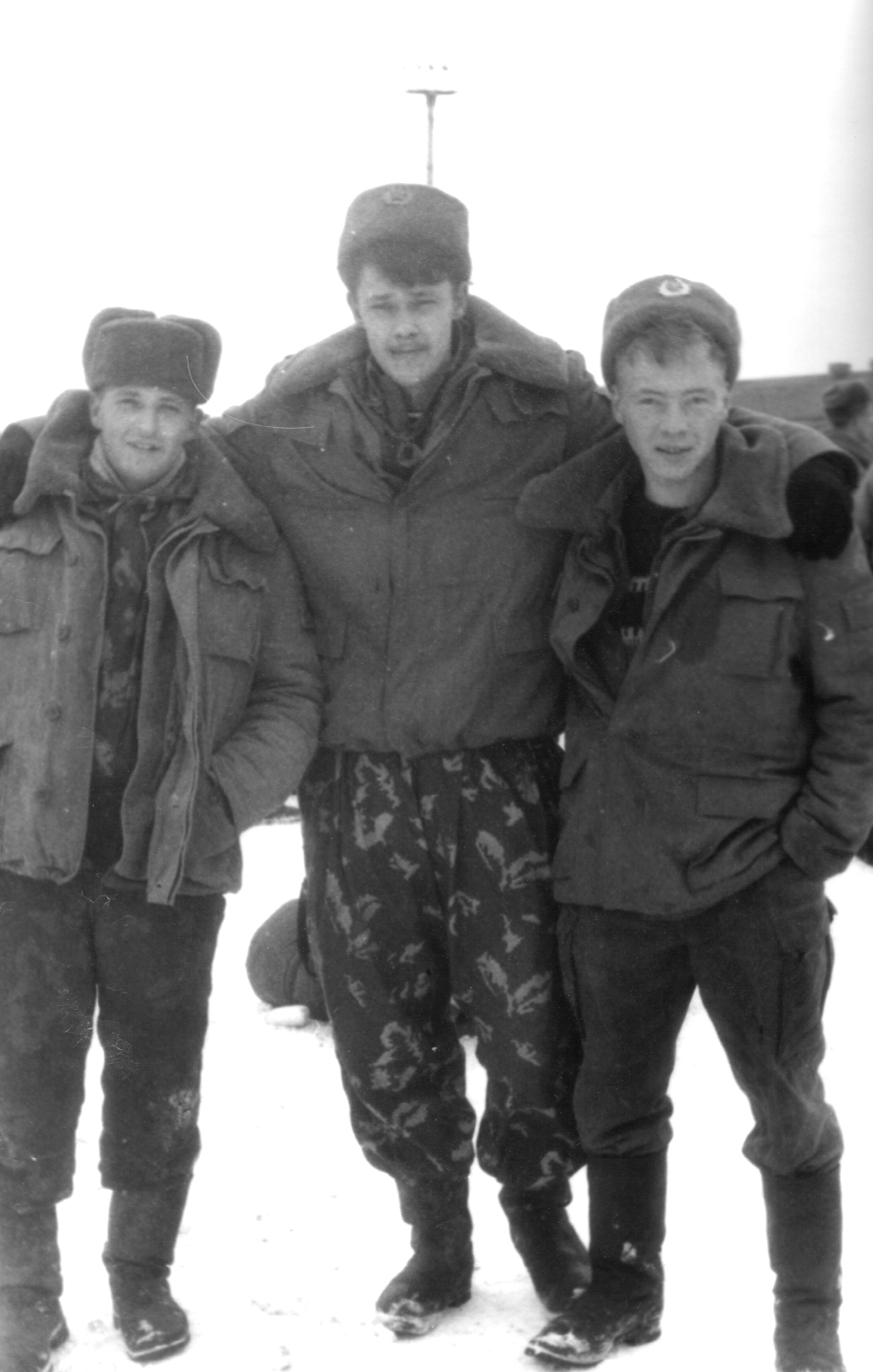 9 мая 1995 года Борис Борисович вернулся домой. С 18 декабря 1995 по 9 декабря 2005 непрерывно служил в органах внутренних дел и уголовно – исполнительной системы МЮ России в ЛИУ-3, находящеюся в поселке Барашево. Ушел на пенсию по выслуге лет в должности «начальник отряда по воспитательной работе с осужденными».
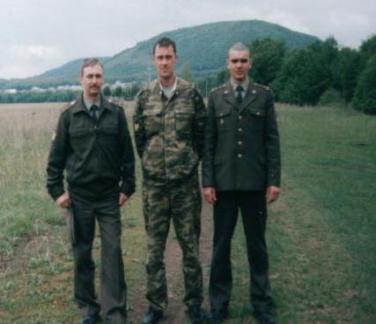 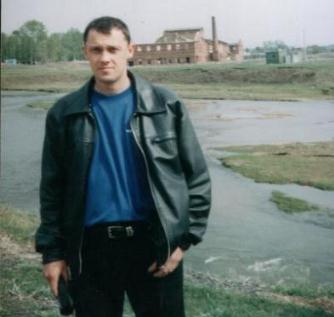 В 1998 году женился на Наталье Николаевне Капрановой. Имеет двоих дочерей: Анастасию и Екатерину
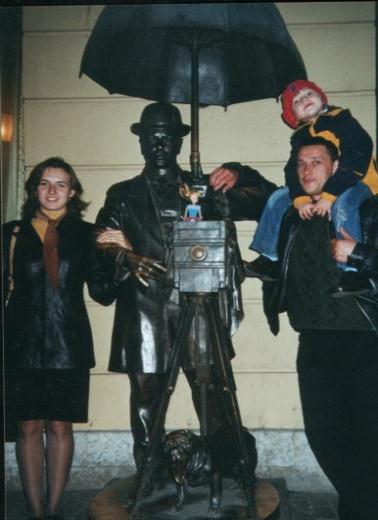 «За отвагу»
«За службу»
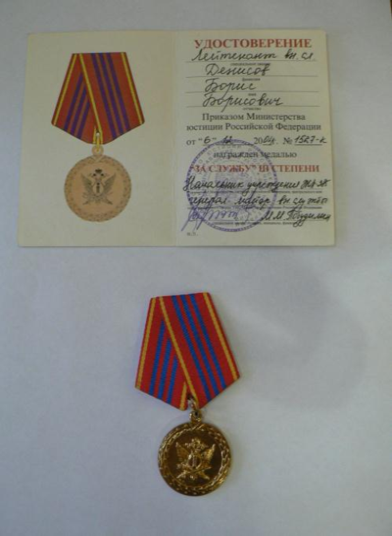 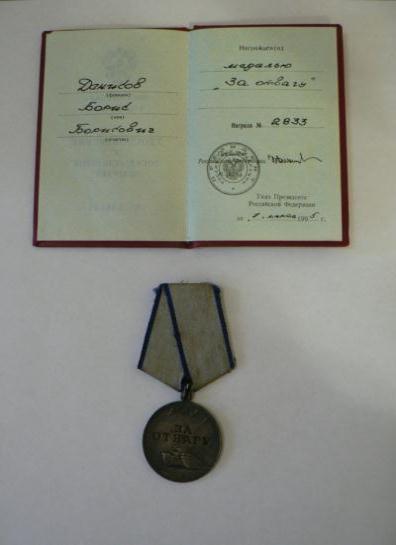 Вьетнам и Берлин, Кабул и Чечня -От слов содрогаются люди.Но помните, братья, отцы, сыновья,МЫ ВАС НИКОГДА НЕ ЗАБУДЕМ!!!
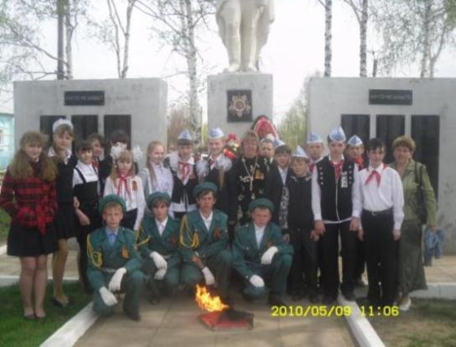